PT. RITEL ENERGI
Analisa Strategi Efisiensi Dan Efektifitas Sumber Daya Manusia
Kondisi Permasalahan PT. Ritel Energi
Permintaan Minyak Mentah Menurun
Kondisi Global Terdampak Virus Covid 19
Biaya Beban Operasional Meningkat
Kondisi Defisit Rugi

PT. Ritel Energi menginginkan salah satunya melakukan efisiensi dan efektifitas dari sisi Sumber Daya Manusia untuk menurunkan biaya operasional, serta meningkatkan layanan atau kemampuan penjualan untuk meningkatkan pendapatan perusahaan
Analisa Kondisi Sumber Daya Manusia PT. Ritel Energi
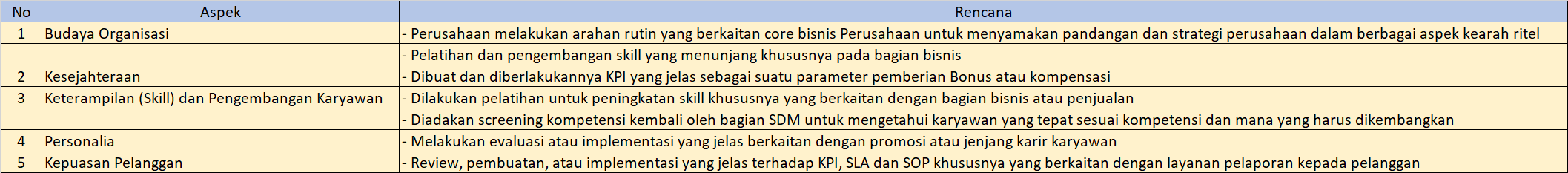 Potensi Hambatan Pengembangan Sumber Daya Manusia
1. Profile SDM
2. Gap Senioritas 
3. Team Pengembang Perusahaan
4. Konsistensi Perusahaan